Health Unit Five
Diseases
What Is a Disease?
An abnormal condition of a body part, organ, or system resulting from various causes, such as infection, genetic defect, or environmental stress, and characterized by an identifiable group of signs and symptoms  
(The American Heritage® Dictionary of the English Language, Fourth EditionCopyright © 2009 by Houghton Mifflin Company.)
Types of Disease
Communicable
Noncommunicable
Types of Communicable Diseases
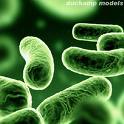 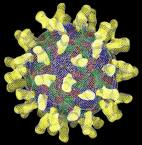 Bacteria
Virus
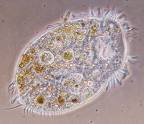 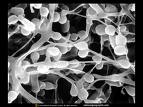 Fungus
Protozoa
Bacteria
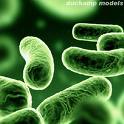 Tuberculosis
Typhoid Fever
Diphtheria
Syphilis
E Coli
Strep Throat
Virus
Influenza (Flu)
Common Cold
Human Immunodeficiency Virus
Pnemonia
No Cures
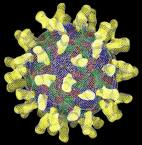 Protozoa
One-celled organisms
Malaria
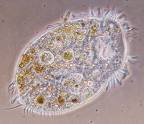 Fungus
Athlete’s Foot
Jock Itch
Vaginal Yeast Infection
Ringworm
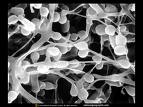 Transmission
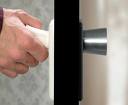 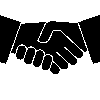 Direct Contact
Indirect Contact
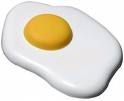 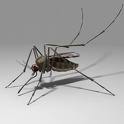 Food and Drink
Animals and Insects
Types of Noncommunicable Diseases
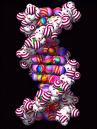 Hereditary
Environmental
Lifestyle
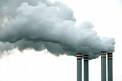 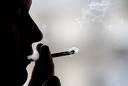 Different NC Diseases
Diabetes
Heart Disease
Cancer
Sickle Cell Anemia
Asthma
Allergies
Immune System
What is the Immune System?
A system of biological structures and processes within an organism that protects against disease by identifying and killing pathogens and tumor cells
2009 Wikipedia.com  http://en.wikipedia.org/wiki/Immune_system
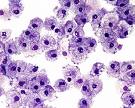 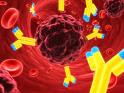 General Defenses against Disease
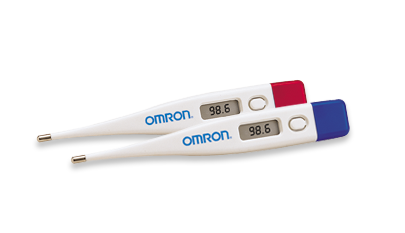 Skin
Saliva and Mucus
Fever
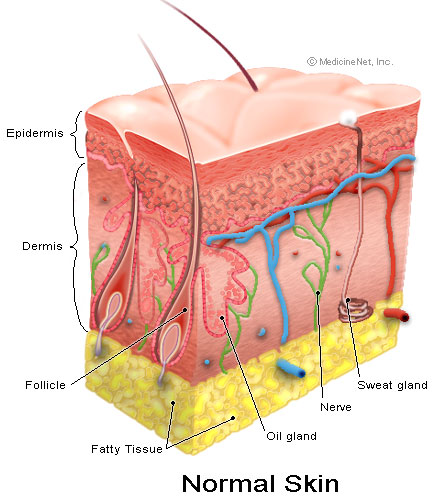 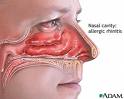 Disease Specific Defenses
Lymphocytes and White Blood Cells
Antibodies

http://www.brainpop.com/
Ways to Strengthen Your Immune System
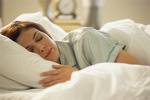 Get 8 hours of sleep
Eat Healthy
Get a lot of Vitamin C
Don’t Do Drugs
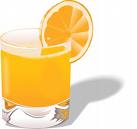 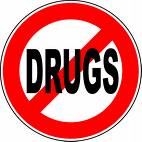 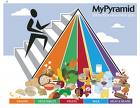 STDs
Sexually Transmitted Diseases
Communicable Diseases that are transmitted through sexual contact
Can also be transmitted by sharing “dirty” needles in drug use
Until 1985, STDs could be transmitted through blood transfusions
HIV/AIDS
Human Immunodeficiency Virus
Aquired Immunodeficiency Syndrome
HIV is the virus that leads to AIDS
Attacks the immune system
Can be managed with medications
Eventually the immune system will succumb to the disease
HIV/AIDS
People usually do not die from AIDS, but from other diseases that a healthy immune system can easily fight off (like pnemonia)
Babies can be born with HIV if their mother has the infection
Ways You Can NOT Get HIV/AIDS
Holding hands
Kissing
Sweating
Eating/Drinking 
Sitting next to someone with the disease
Other STDs
Gonorrhea
Chlamydia
Syphilis
Herpes Simplex Virus
Human Papillomavirus
Genital Warts